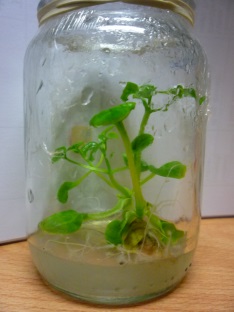 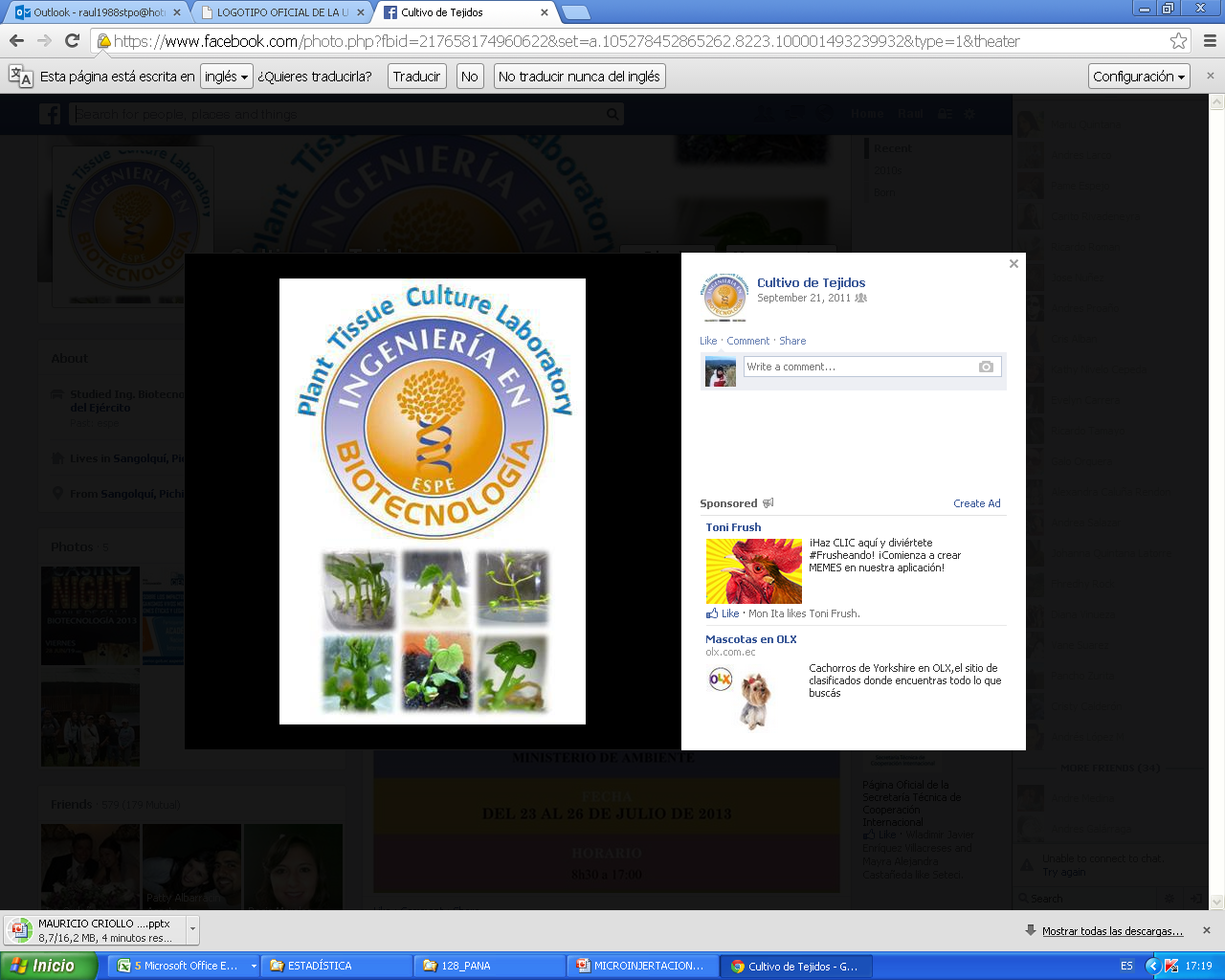 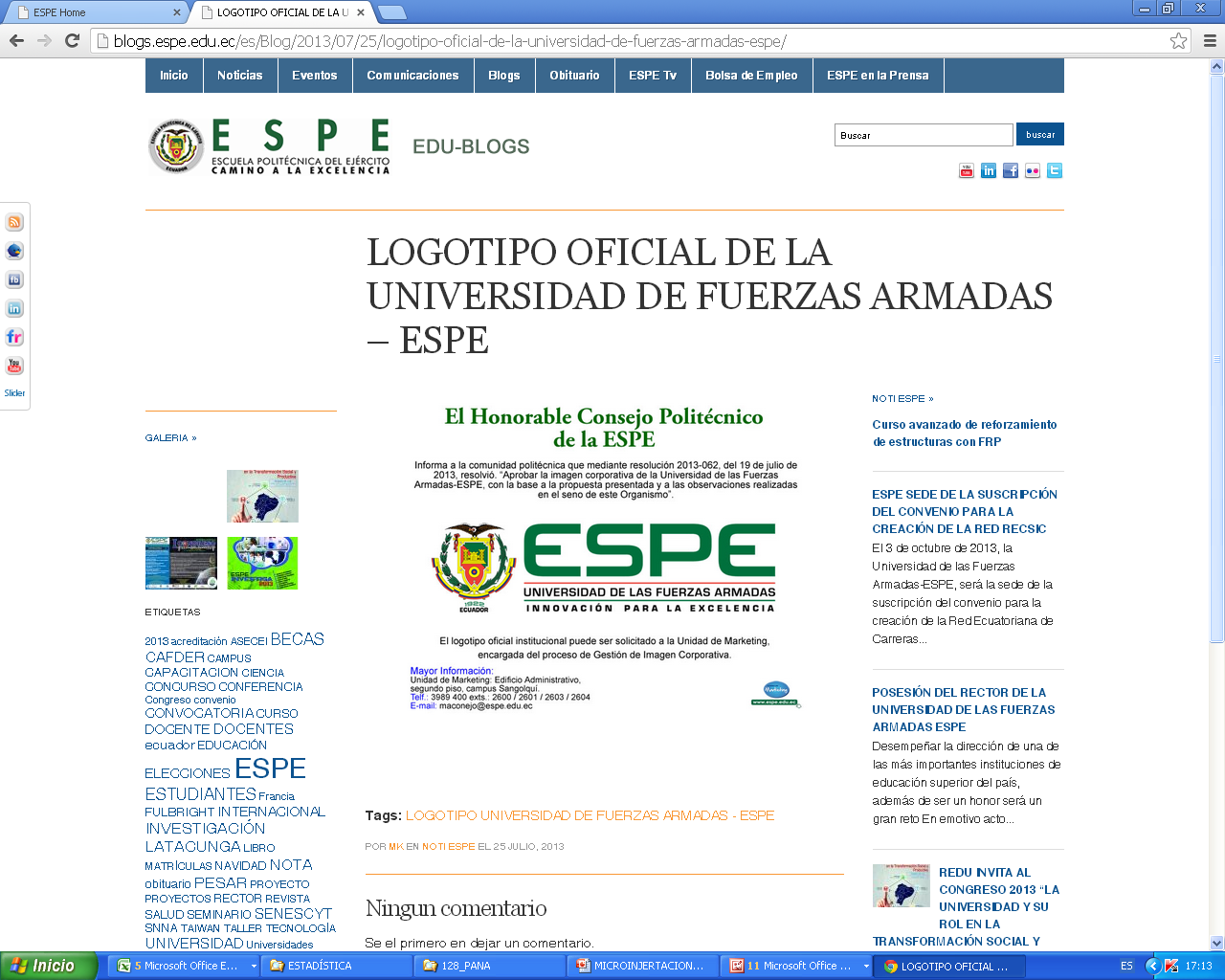 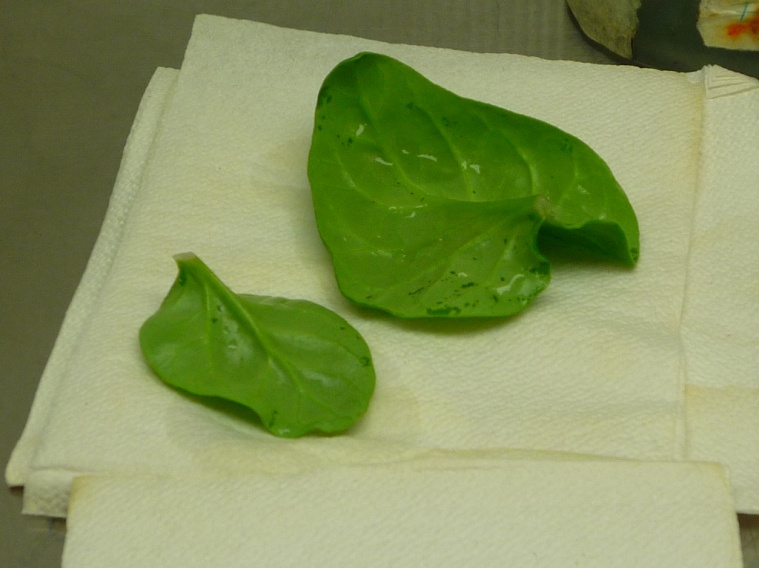 UNIVERSIDAD DE LAS FUERZAS ARMADAS - ESPE
DEPARTAMENTO DE CIENCIAS DE LA VIDA Y DE LA AGRICULTURA 
INGENIERÍA EN BIOTECNOLOGÍA
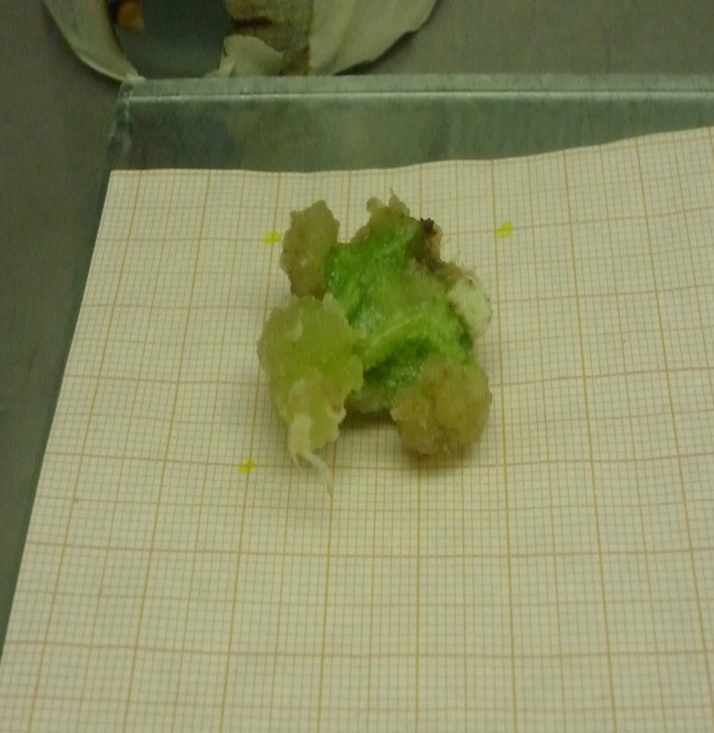 “ESTABLECIMIENTO DE SUSPENSIONES CELULARES A PARTIR DE SEGMENTOS FOLIARES DE VALERIANA PYRAMIDALIS KUNTH Y ESTUDIO DEL EFECTO DE LA HORMONA GA3 EN GERMINACIÓN 
IN VITRO DE SUS SEMILLAS”
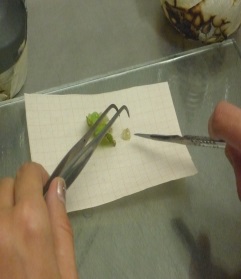 PREVIO A LA OBTENCIÓN DEL GRADO ACADÉMICO O TITULO DE:
INGENIERA EN BIOTECNOLOGÍA
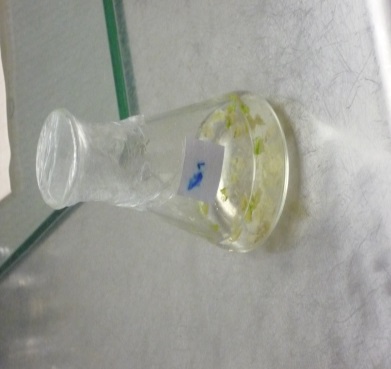 DIRECTORA: M.Sc. MÓNICA JADÁN 
CODIRECTOR: Ing. CRISTIAN PEÑA
SANGOLQUÍ, SEPTIEMBRE DEL 2014
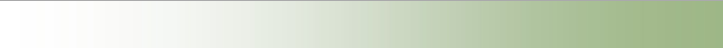 Introducción
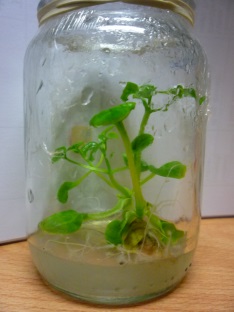 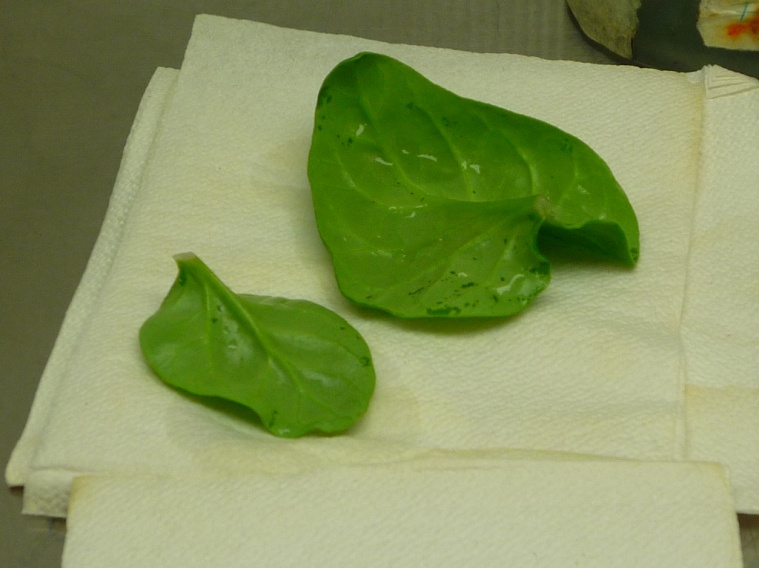 Especie vegetal silvestre o cultivada
11% fármacos  esenciales :
origen vegetal
PLANTAS MEDICINALES
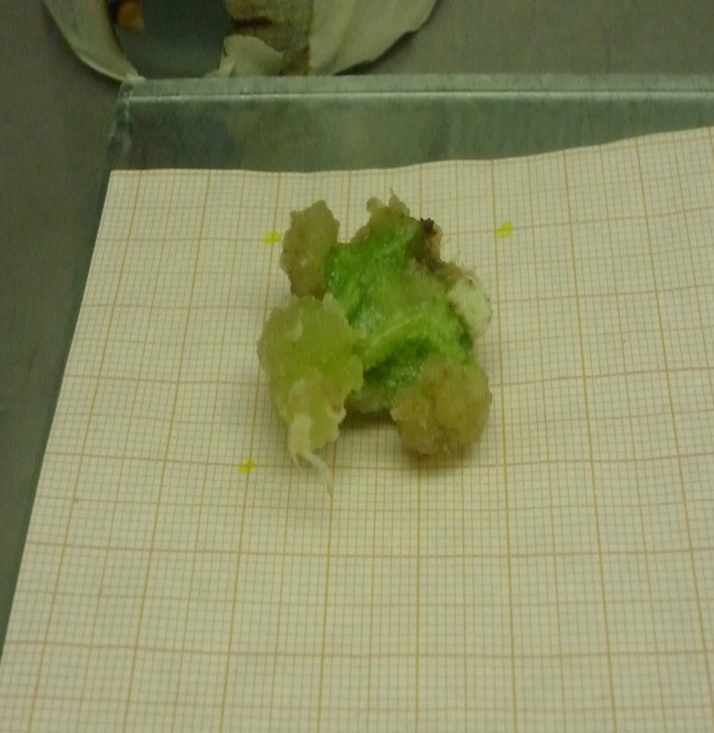 Albores de la humanidad
Obtener fármacos o precursores
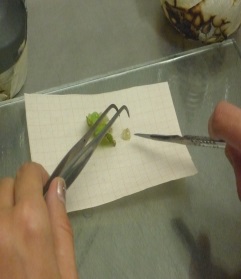 Ecuador: 80% población
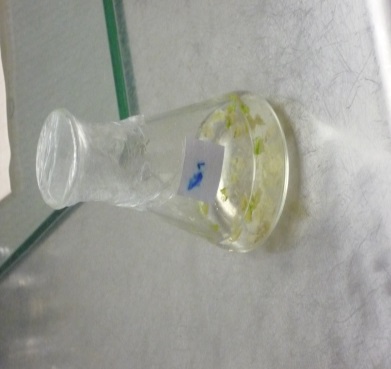 Función: Prevenir, aliviar, curar , modificar un proceso fisiológico
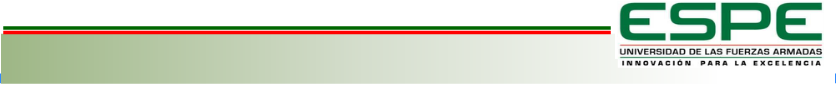 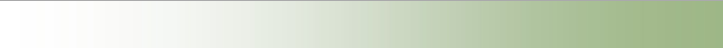 Introducción
Actividad
económicamente rentable.
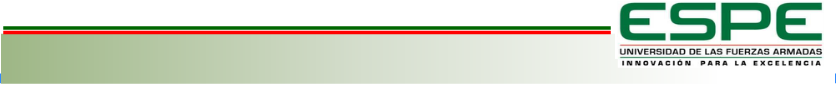 [Speaker Notes: En el Ecuador existen]
Marco Teórico
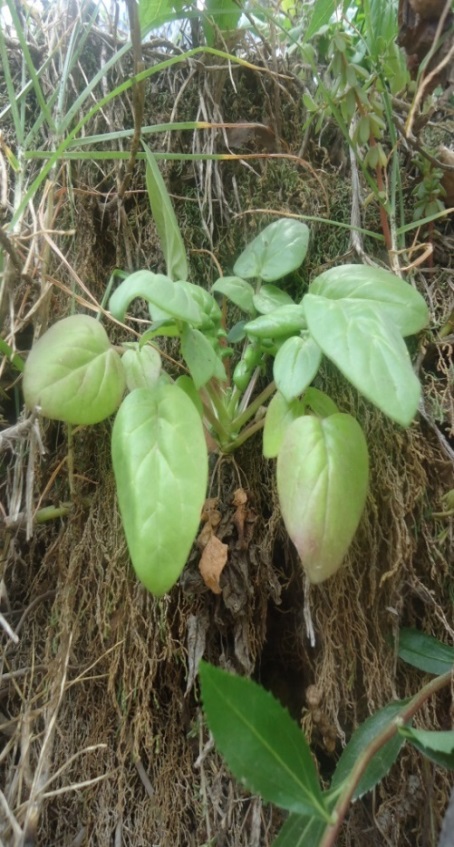 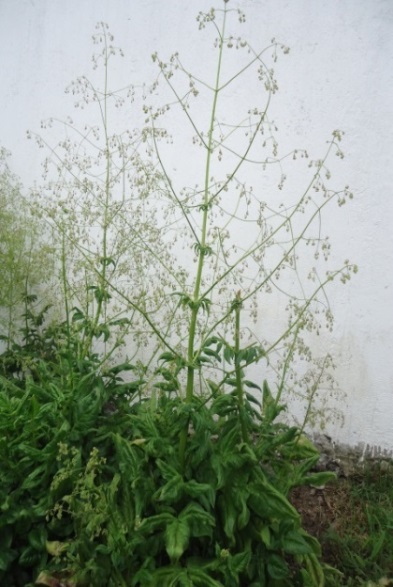 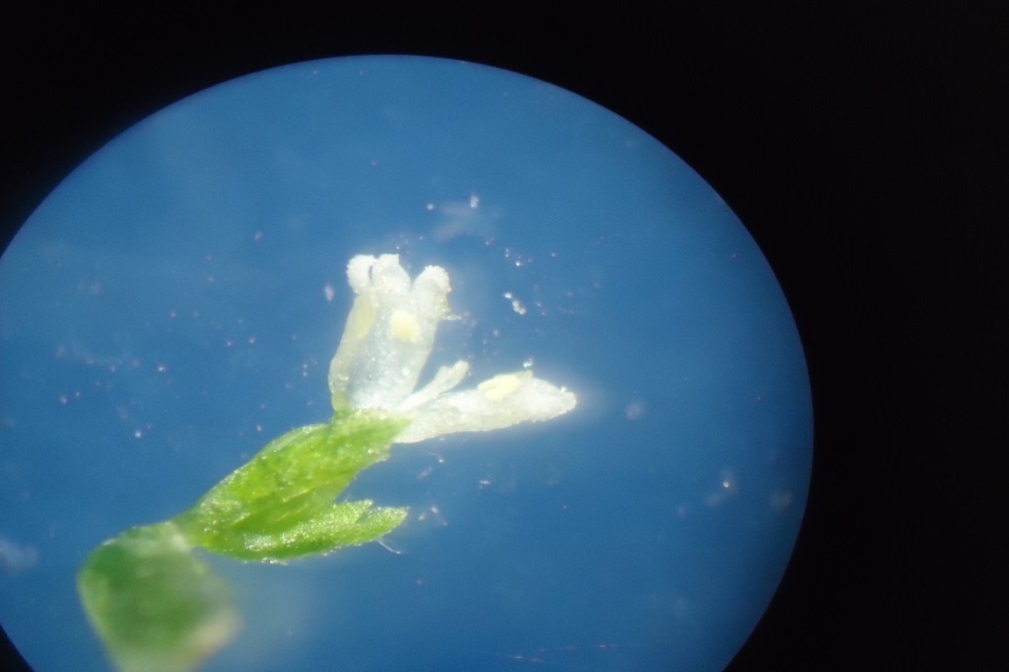 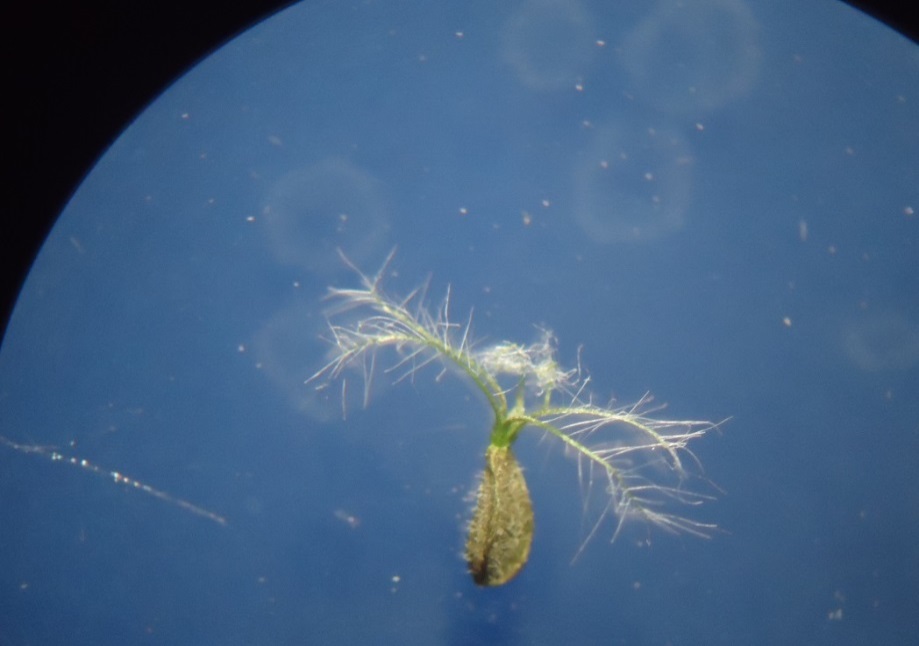 Valeriana pyramidalis Kunth:  Descripción Botánica
Herbácea anual de 1 a 5 metros de altura. 
Raíz central ramificada en raicillas delgadas.
Hoja compuesta numero de foliolos impares
Inflorescencia en panícula dispersa
Fruto en aquenio ovalado
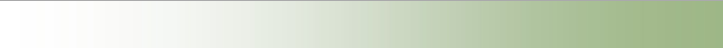 Introducción
Valeriana pyramidalis Kunth:  Descripción Taxonómica
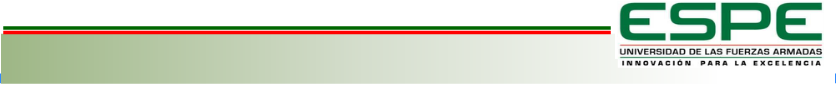 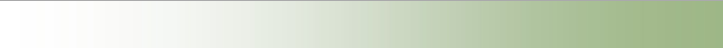 Introducción
Perfil fitoquímico de la familia Valerianácea
4 grupos principales de constituyentes químicos: sesquiterpenos de los aceites  volátiles, irridoides (valeportriatos), alcaloides y flavonoides
Concentraciones 
 0.5-1.6 %
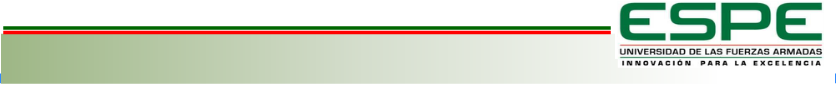 [Speaker Notes: Los valeportriatos constituyen los principios activos de la familia Valerianaceae, encontrándose en mayor cantidad en raíces y rizomas de la planta en concentraciones de 0.5-1.6 %. De acuerdo a su estructura química pueden clasificarse en monoénico, diénico, valtrato-hidrinas y desoxi-monoénico (Figura 4). Los valtratos que representan el 90% de los valeportriatos]
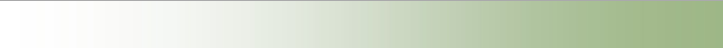 Introducción
Actividad calmante antiespasmódica 
y ansiolítica
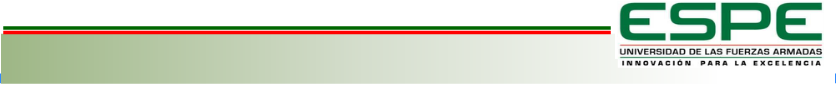 [Speaker Notes: En la medicina tradicional está descrito el empleo de valeriana para aliviar una diversidad de afecciones
se les atribuye el efecto tranquilizante.]
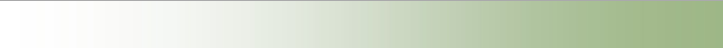 Introducción
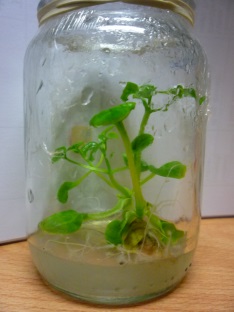 Cultivo in vitro
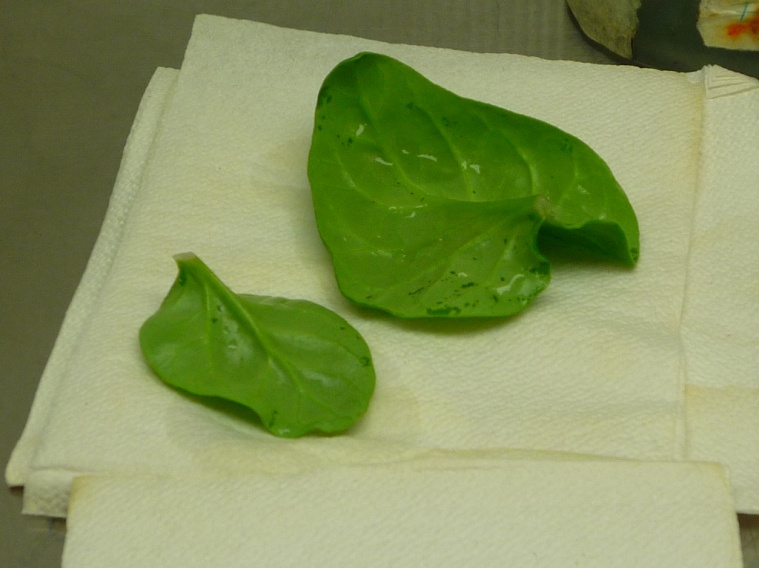 Conjunto de técnicas que permite cultivar en condiciones asépticas  un explante en medio nutritivo esterilizado  incubado en condiciones de  luz y temperatura  controladas
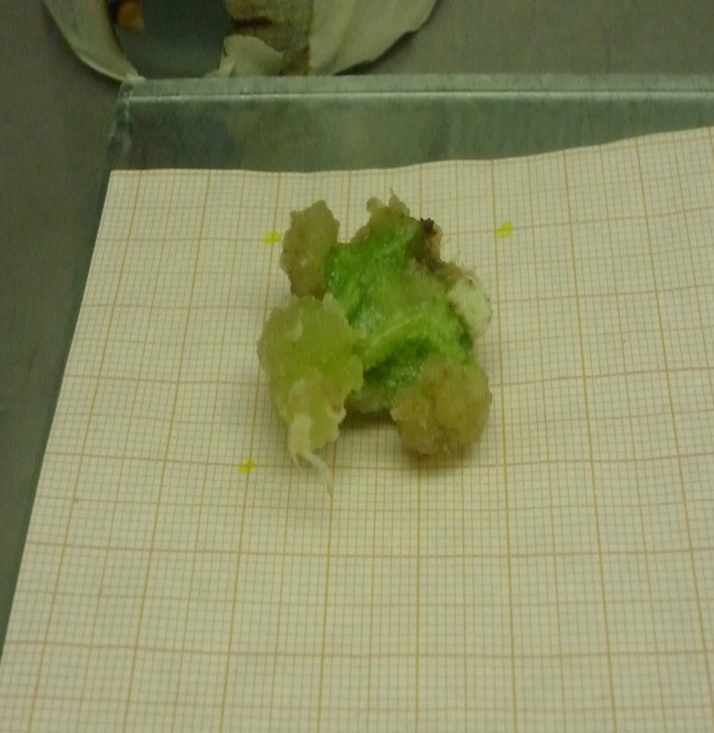 Propagación masiva
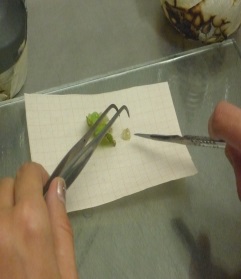 Mejoramiento genético
Aplicaciones
Obtención de  metabolitos secundarios
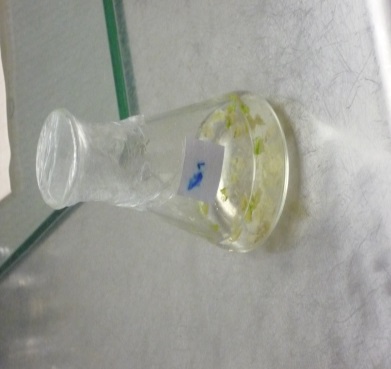 Germinación in vitro de plantas
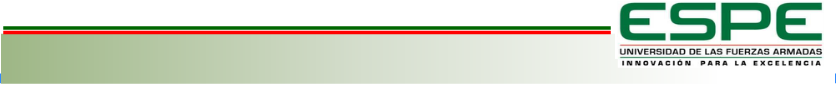 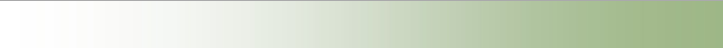 Introducción
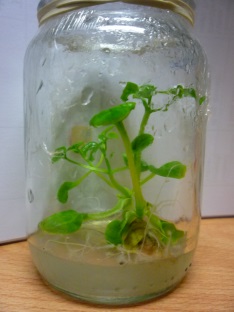 Suspensiones celulares
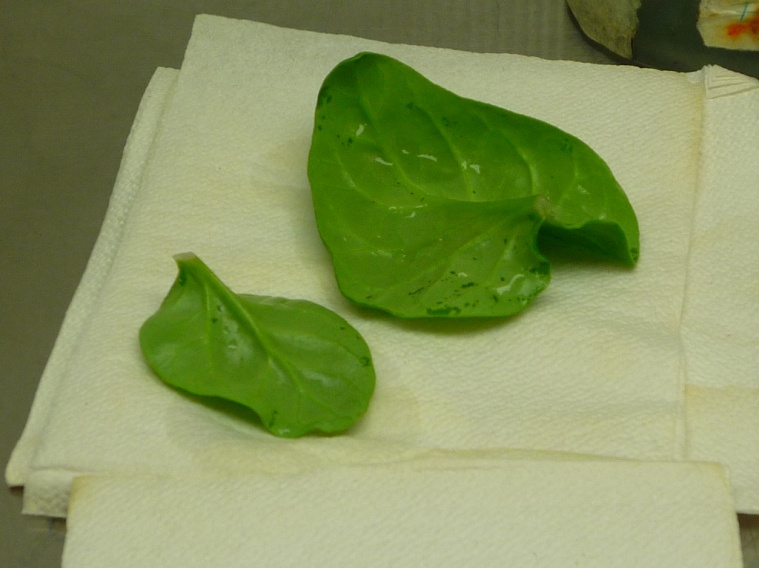 Células libres y agregados celulares que se mantienen en medio liquido en agitación constante
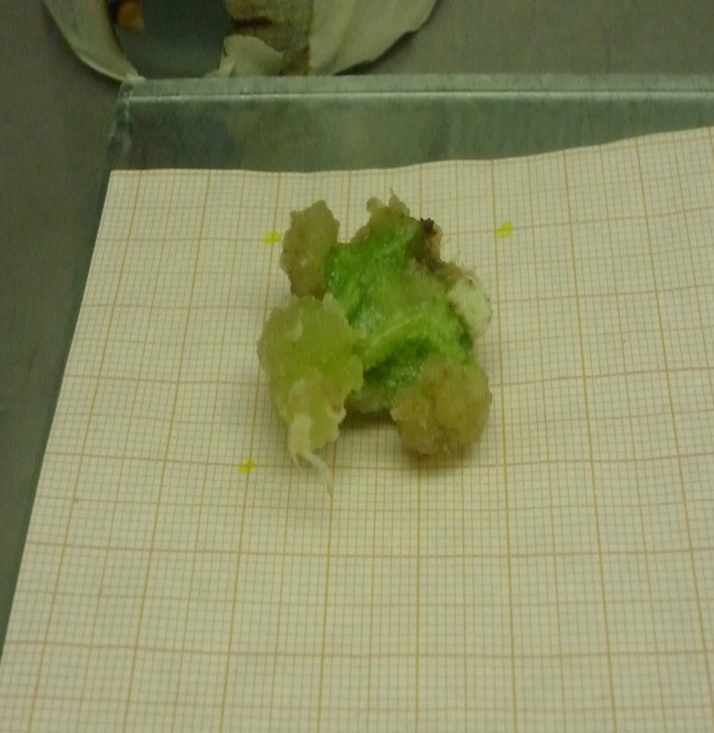 Producción constante de metabolitos
condiciones controladas: 
 luz, T°, humedad
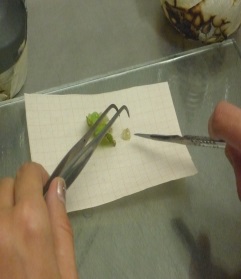 Obtención metabolitos secundarios
Proceso de extracción  simple rápido y eficiente
Control automatizado del proceso
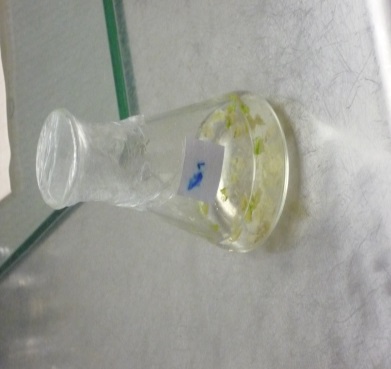 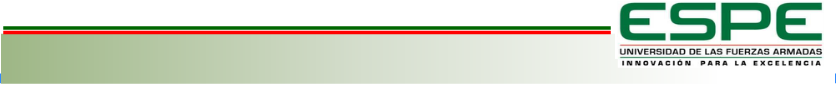 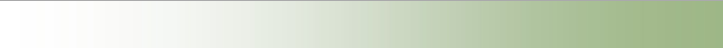 Introducción
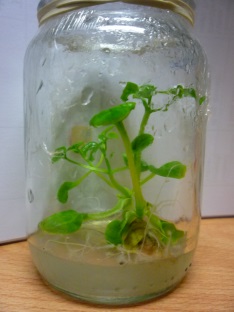 Efecto de la hormona GA3 en germinación
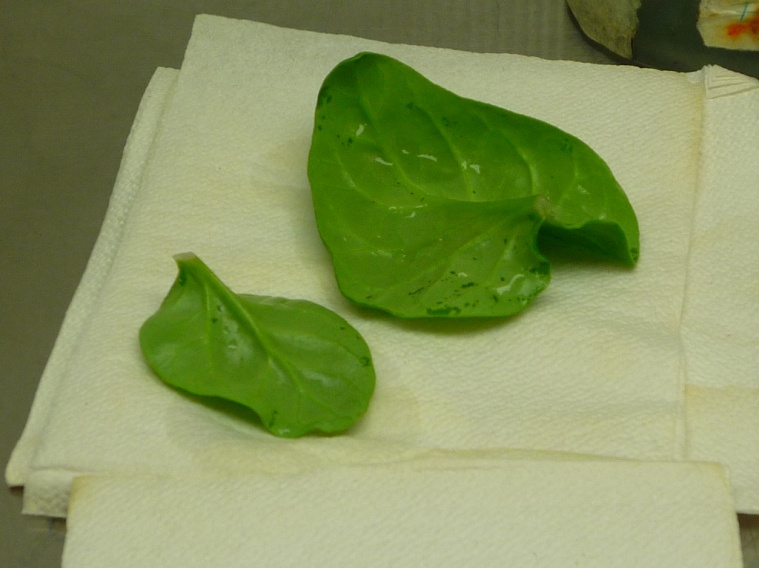 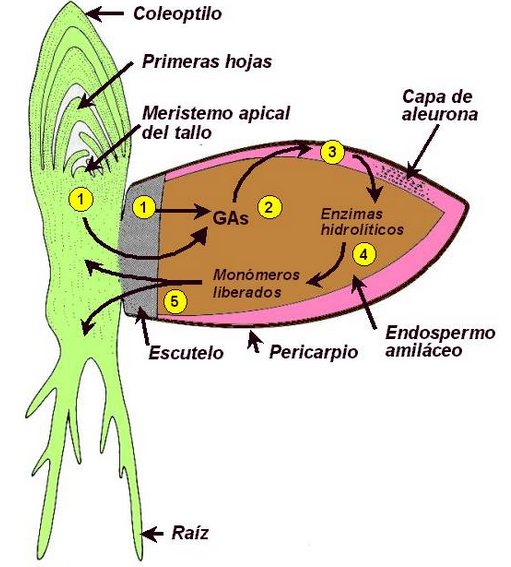 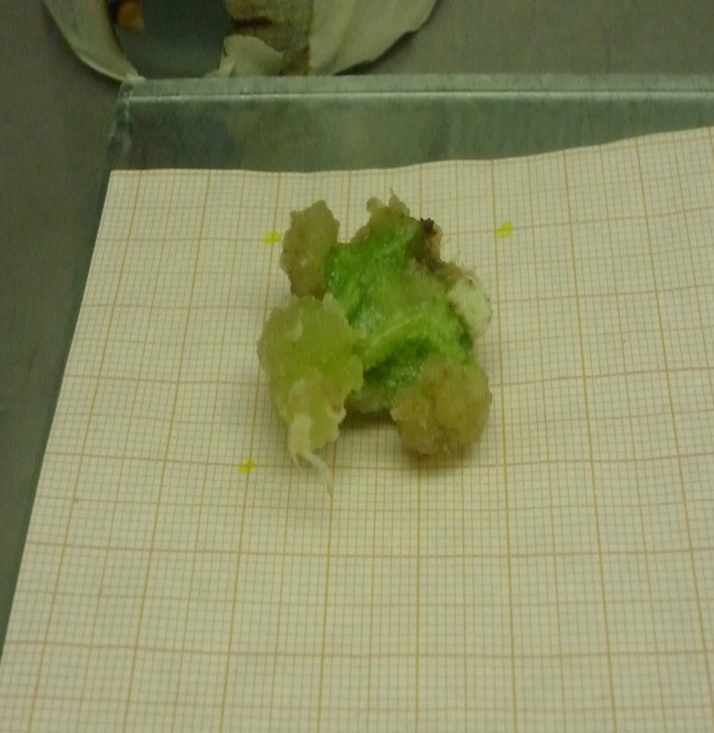 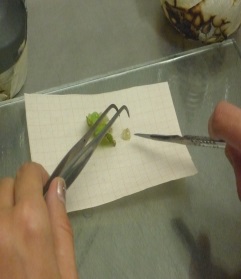 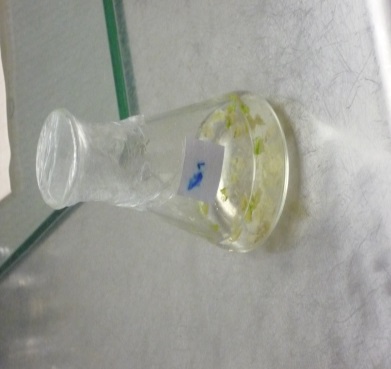 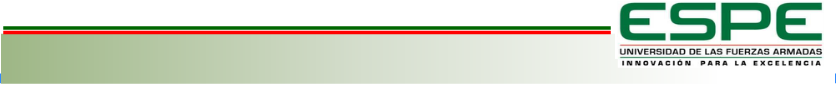 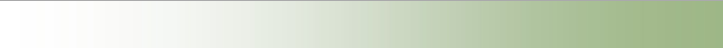 Justificación
No existe información científica sobre sus principios activos
Establecimiento de suspensiones celulares de V. pyramidalis Kunth.
Multiplicación por semillas
Viabilidad baja
Estandarizar un protocolo de germinación in vitro de semillas.
Perdida de poder germinativo
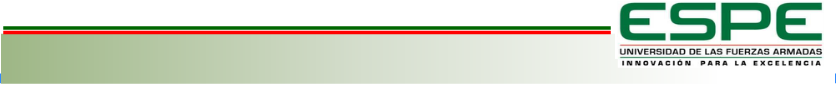 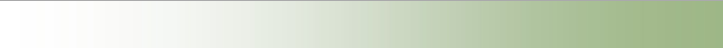 Objetivo General
Establecer tanto suspensiones celulares a partir de segmentos foliares de Valeriana pyramidalis Kunth, como el efecto de la hormona GA3 en germinación in vitro de sus semillas.
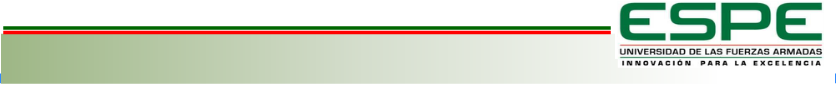 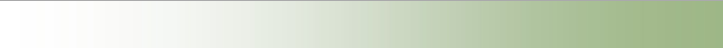 Objetivos Específicos
Determinar el mejor método de desinfección para foliolos de Valeriana pyramidalis Kunth.
Evaluar el efecto de la auxina 2,4-D en la formación de callo a partir de foliolos de Valeriana pyramidalis Kunth.
Establecer un protocolo para obtener células en suspensión a partir de callo.
Determinar el mejor método de desinfección para semillas de Valeriana pyramidalis Kunth.
Evaluar el efecto de la hormona GA3 en la germinación in vitro de semillas de Valeriana pyramidalis Kunth.
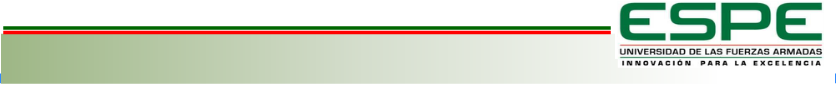 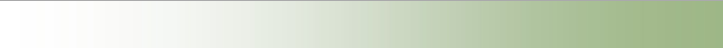 Metodología
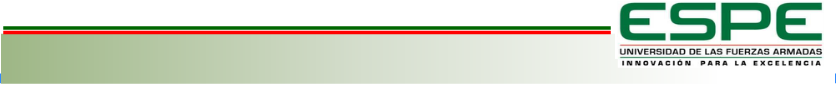 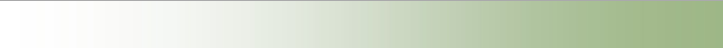 Fase de Campo
Jardín  Botánico de Quito
Hacienda 
“Santa Inés”  
Sector    Pintag
Laboratorios de Cultivo de Tejidos  
ESPE
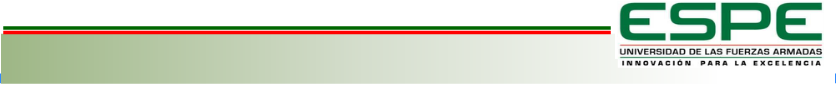 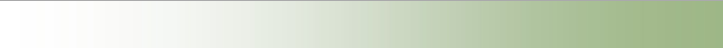 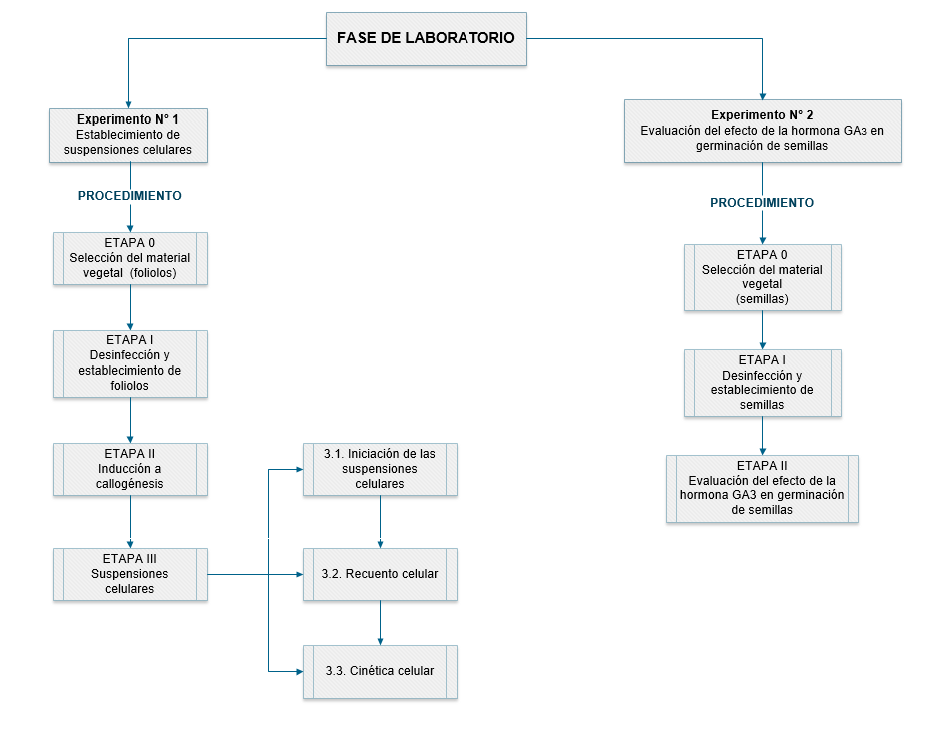 Experimento N° 1: Establecimiento de suspensiones Celulares
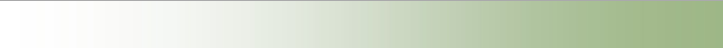 Etapa 0: Selección del material vegetal.
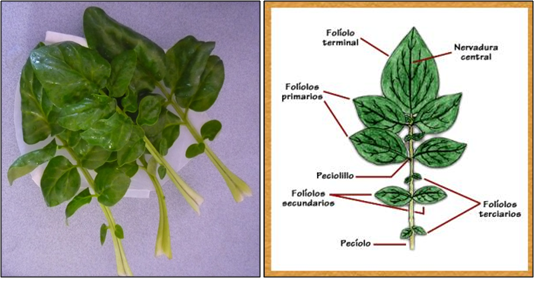 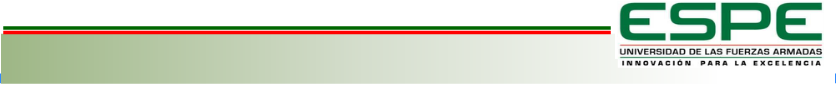 Experimento N° 1: Establecimiento de suspensiones Celulares
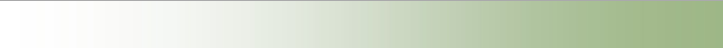 Etapa I: Desinfección y establecimiento de foliolos
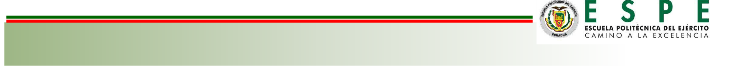 Experimento N° 1: Establecimiento de suspensiones Celulares
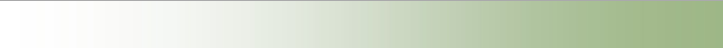 Etapa I: Desinfección y establecimiento de foliolos
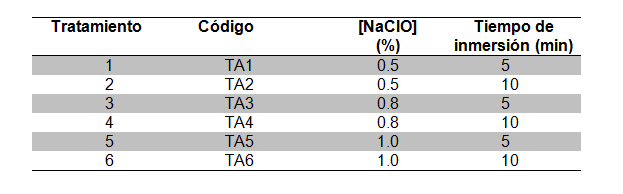 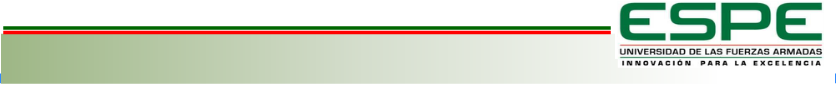 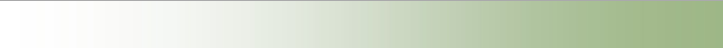 Experimento N° 1: Establecimiento de Suspensiones Celulares
Etapa I: Desinfección y establecimiento de foliolos
E
V
A
L
U
A
C
I
Ó
N
Variable evaluada: Contaminación
Variable evaluada: Necrosis
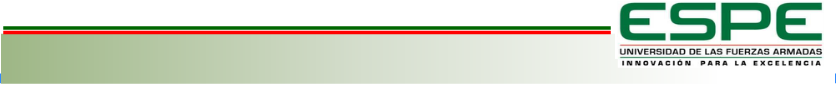 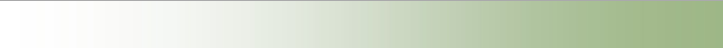 Experimento N° 1: Establecimiento de Suspensiones Celulares
Etapa II: Inducción a callogénesis
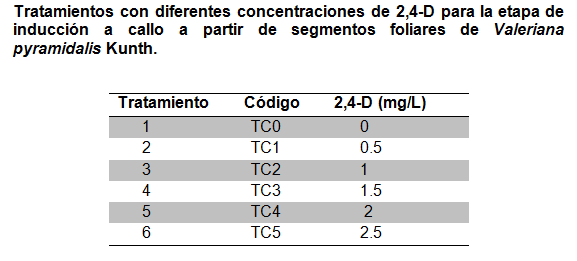 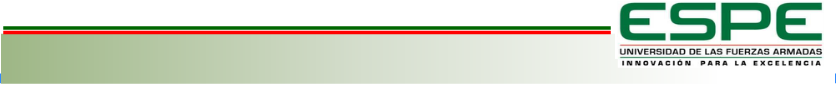 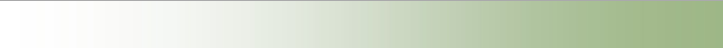 Experimento N° 1: Establecimiento de Suspensiones Celulares
E
V
A
L
U
A
C
I
Ó
N
Etapa II: Inducción a callogénesis
Variable evaluada: Formación de callo  (30 días)
Variable evaluada: Peso fresco del callo (60 días)
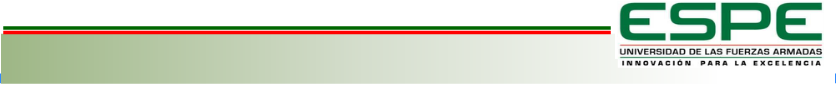 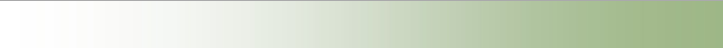 Experimento N° 1: Establecimiento de Suspensiones Celulares
Etapa III: Establecimiento de las suspensiones celulares
3.1: Iniciación de las suspensiones
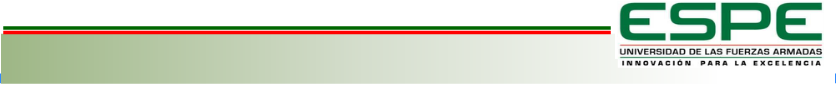 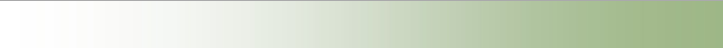 Experimento N° 1: Establecimiento de Suspensiones Celulares
Etapa III: Establecimiento de las suspensiones celulares
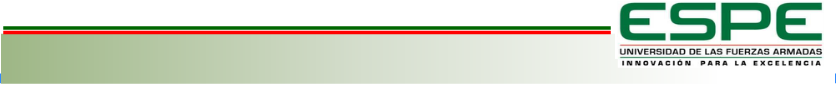 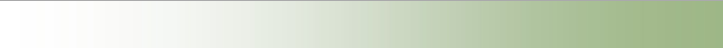 Experimento N° 2:Evaluación del Efecto de la Hormona GA3 en germinación in vitro
Etapa 0: Selección del material vegetal.
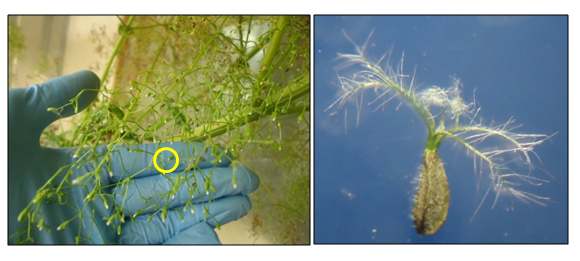 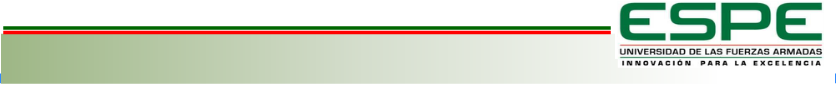 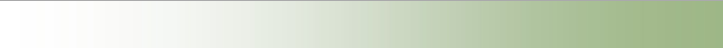 Experimento N° 2:Evaluación del Efecto de la Hormona GA3 en germinación in vitro
Etapa I: Desinfección y establecimiento de semillas
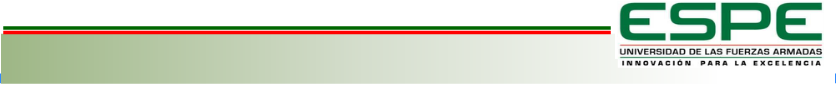 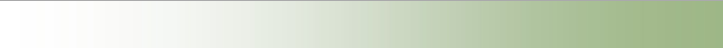 Experimento N° 2:Evaluación del Efecto de la Hormona GA3 en germinación in vitro
Etapa I: Desinfección y establecimiento de semillas
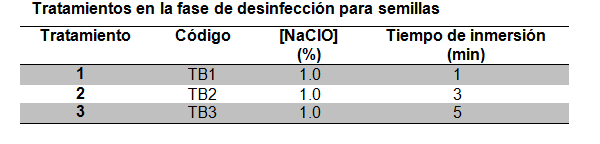 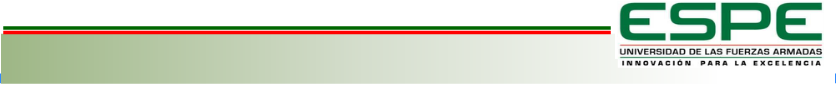 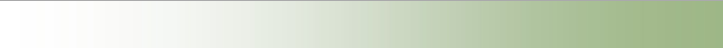 Experimento N° 2:Evaluación del Efecto de la Hormona GA3 en germinación in vitro
E
V
A
L
U
A
C
I
Ó
N
Etapa I: Desinfección y establecimiento de semillas
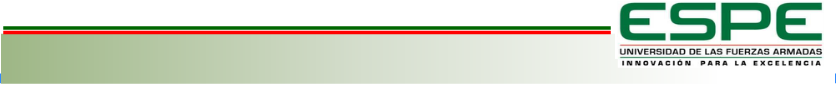 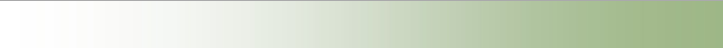 Experimento N° 2:Evaluación del Efecto de la Hormona GA3 en germinación in vitro
Etapa II: Efecto de la hormona GA3 en germinación in vitro
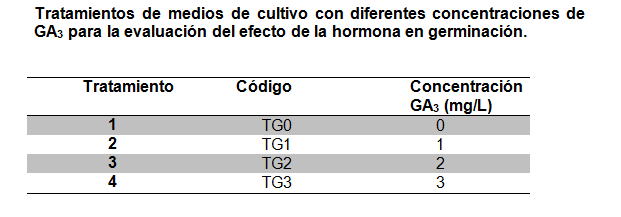 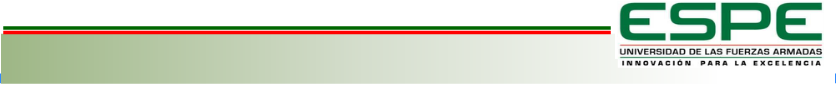 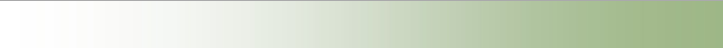 Resultados y  Discusión
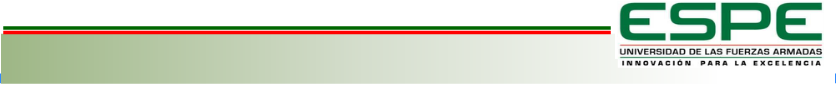 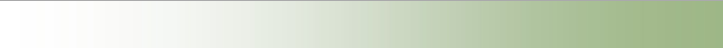 Experimento N° 1: Establecimiento de Suspensiones Celulares
Etapa I: Desinfección y establecimiento de foliolos
CONTAMINACIÓN
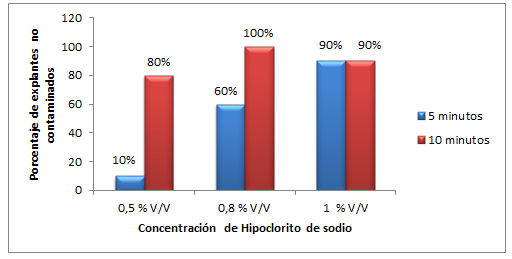 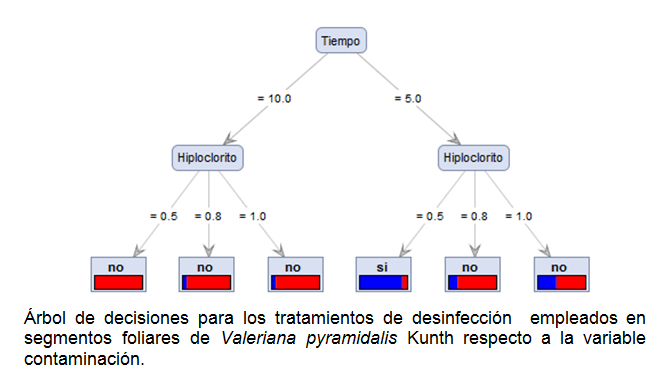 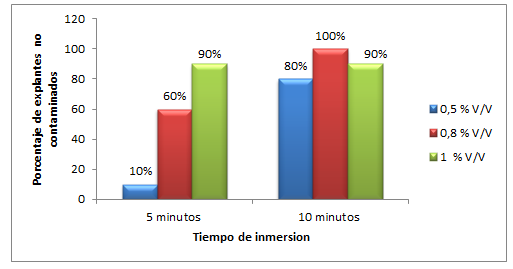 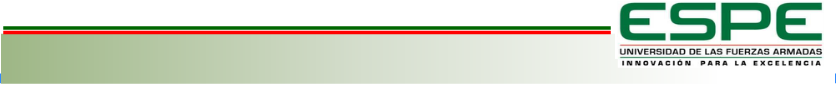 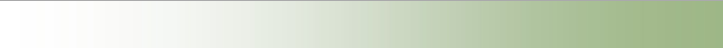 Experimento N° 1: Establecimiento de Suspensiones Celulares
Etapa I: Desinfección y establecimiento de foliolos
CONTAMINACIÓN
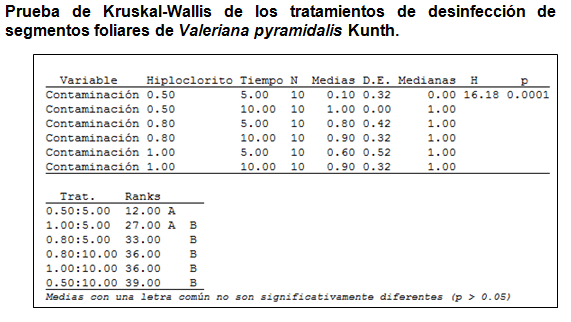 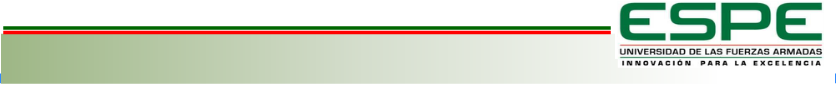 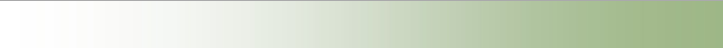 Experimento N° 1: Establecimiento de Suspensiones Celulares
Etapa I: Desinfección y establecimiento de foliolos
NECROSIS
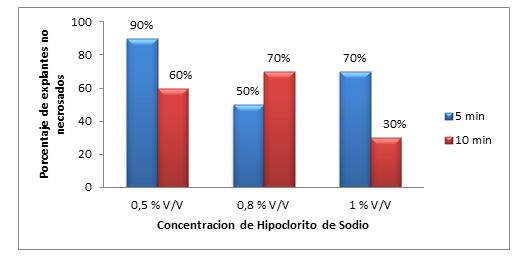 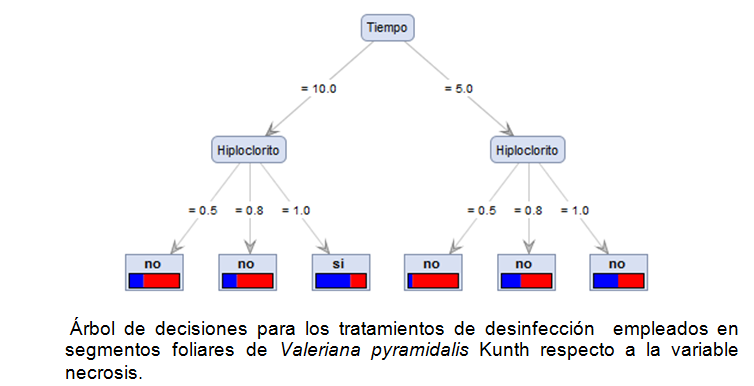 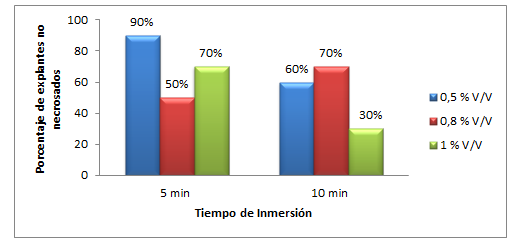 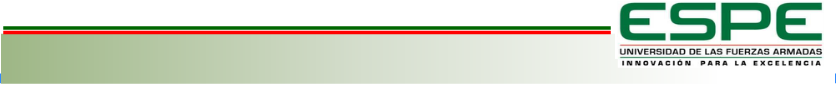 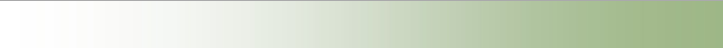 Experimento N° 1: Establecimiento de Suspensiones Celulares
Etapa I: Desinfección y establecimiento de foliolos
NECROSIS
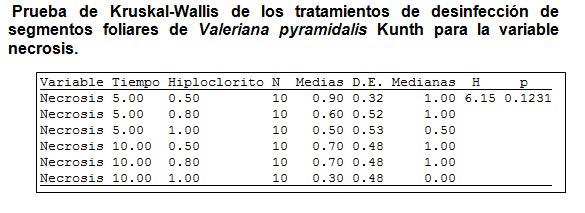 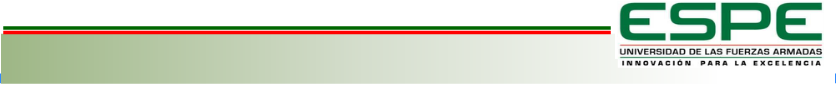 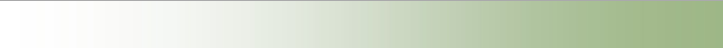 Experimento N° 1: Establecimiento de Suspensiones Celulares
Etapa II: Inducción a callogénesis
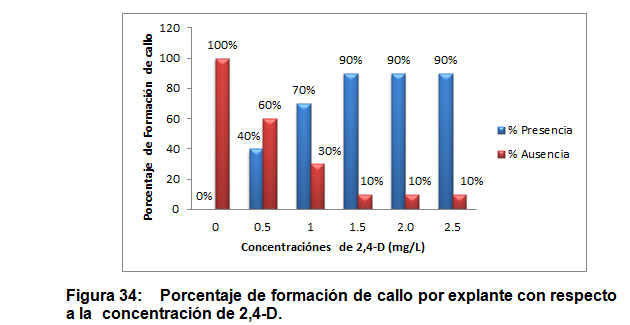 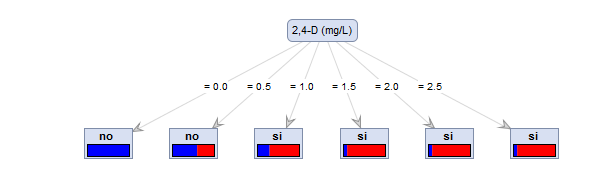 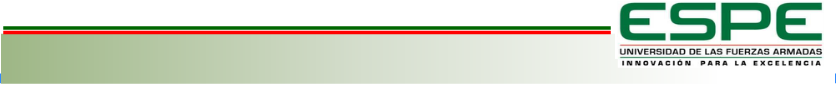 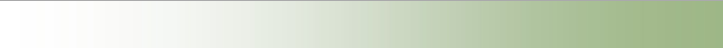 Experimento N° 1: Establecimiento de Suspensiones Celulares
Etapa II: Inducción a callogénesis
Peso fresco del callo formado
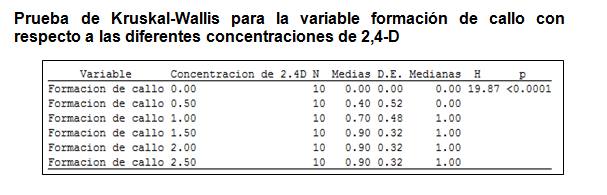 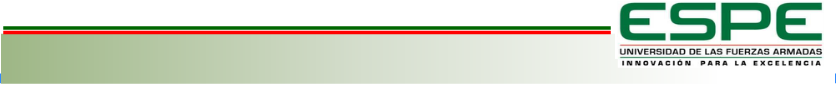 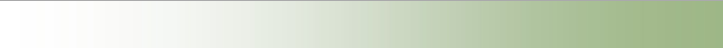 Experimento N° 1: Establecimiento de Suspensiones Celulares
Etapa II: Inducción a callogénesis
Peso fresco del callo formado
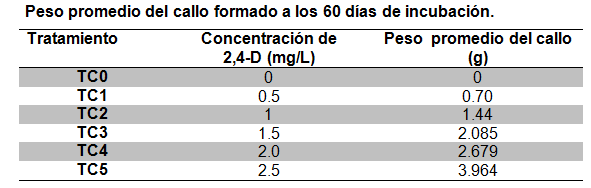 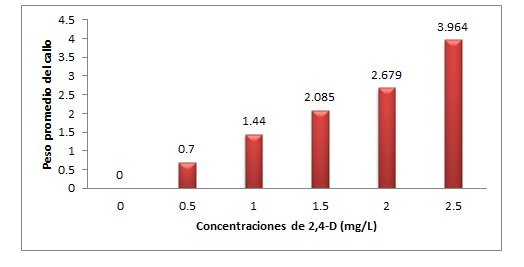 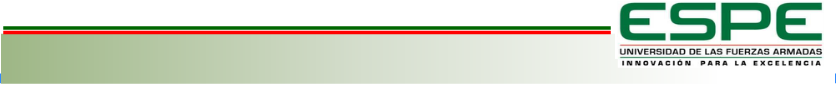 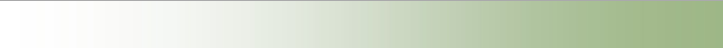 Experimento N° 1: Establecimiento de Suspensiones Celulares
Etapa II: Inducción a callogénesis
Peso fresco del callo
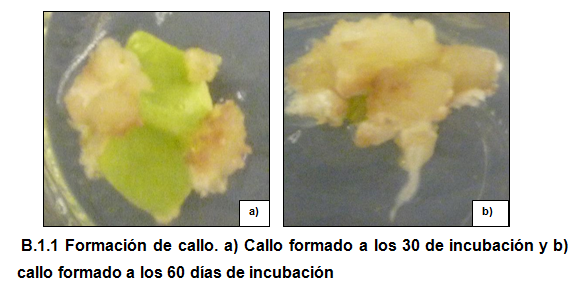 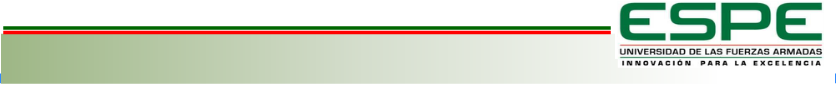 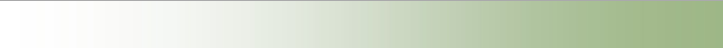 Experimento N° 1: Establecimiento de Suspensiones Celulares
Etapa II: Inducción a callogénesis
Peso fresco del callo formado
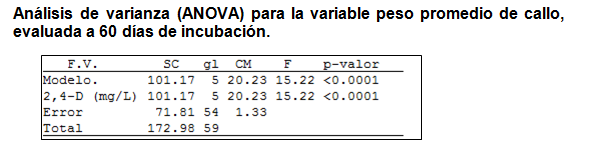 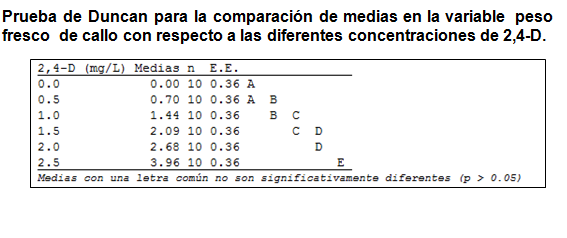 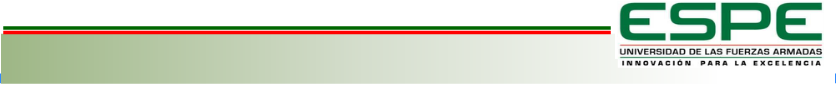 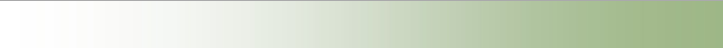 Experimento N° 1: Establecimiento de Suspensiones Celulares
Etapa II: Inducción a callogénesis
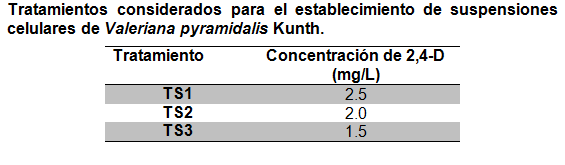 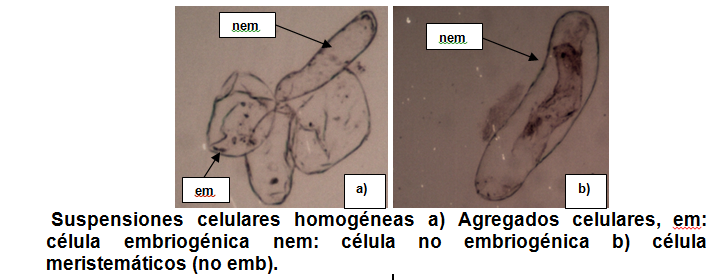 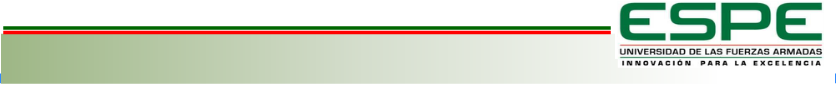 Experimento N° 1: Establecimiento de Suspensiones Celulares
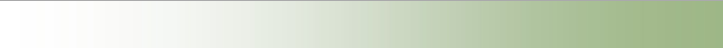 3.1 Cinética Celular
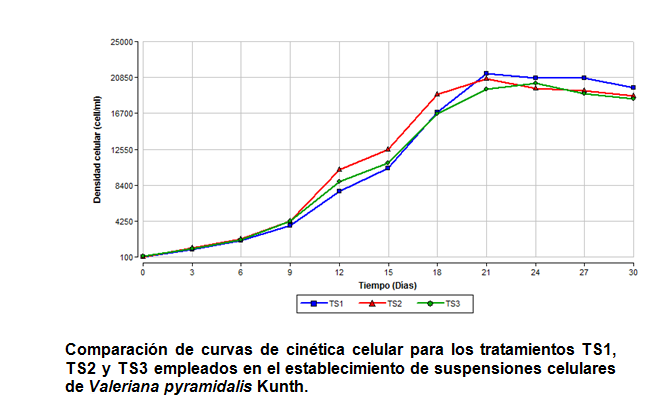 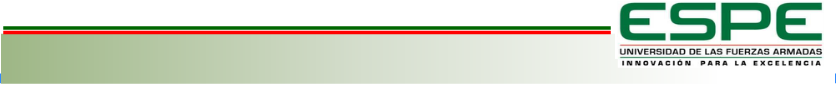 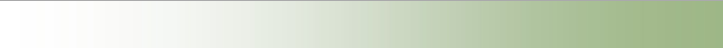 Experimento 2: Evaluación del efecto de la hormona GA3  en germinación in vitro
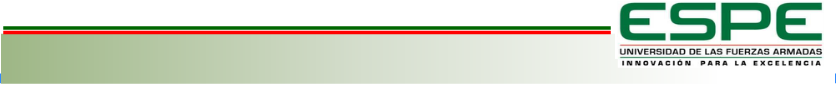 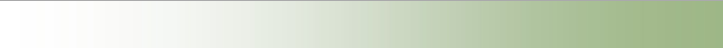 Experimento N° 2: Evaluación del efecto de la hormona GA3  en germinación in vitro de semillas
Etapa I: Desinfección y establecimiento de semillas
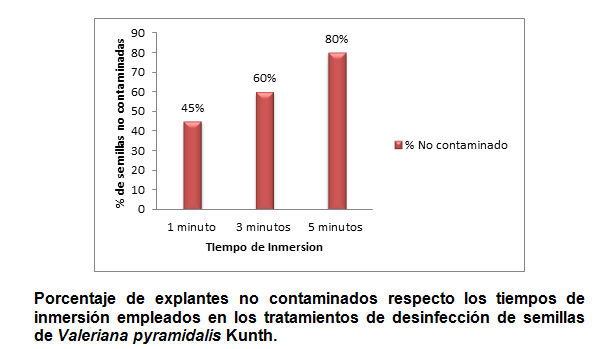 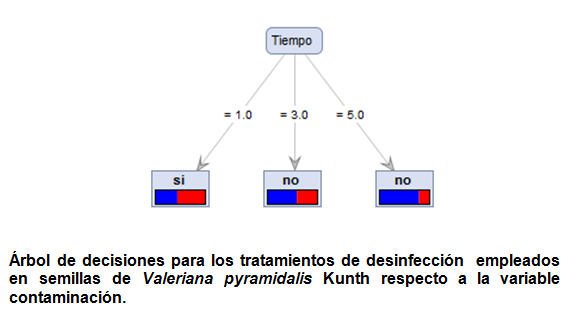 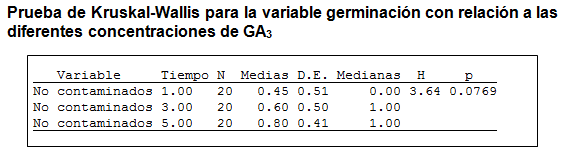 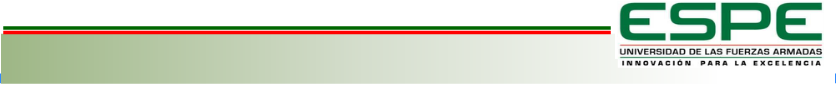 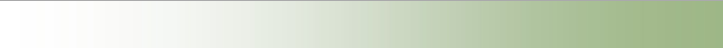 Experimento N° 2: Evaluación del efecto de la hormona GA3  en germinación in vitro de semillas
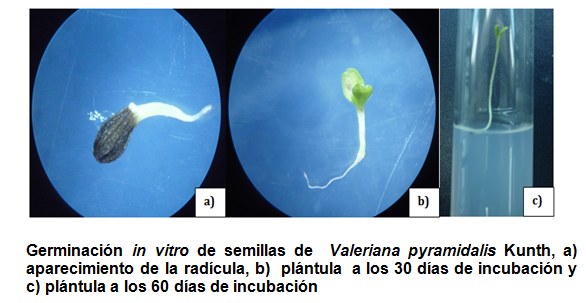 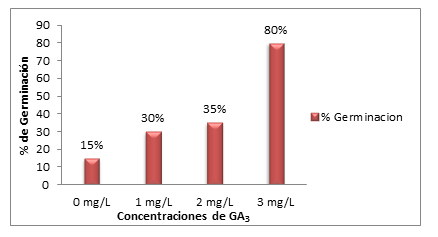 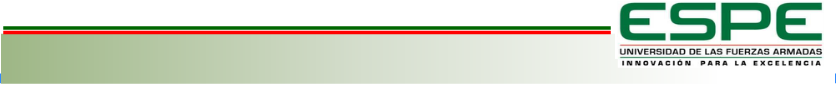 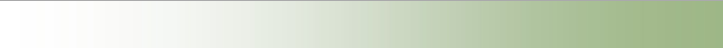 Conclusiones
El mejor tratamiento de desinfección para foliolos de Valeriana pyramidalis Kunth corresponde a una concentración hipoclorito de sodio 0.5% V/V y tiempo de inmersión de 10 minutos, este tratamiento generó bajos porcentajes de contaminación (20%) y necrosis (40%) en los explantes.

Se determinó que la hormona 2,4-D, influye significativamente en la formación de callo a partir de segmentos foliares de Valeriana pyramidalis Kunth, ya que en el tratamiento control (0 mg/L 2,4-D) no hubo formación de callo en los explantes.

Las concentraciones de 2.5 mg/L; 2.0 mg/L y 1.5 mg/L de la hormona 2,4-D aplicadas en el medio Murashige y Skoog,  generaron el mayor porcentaje de inducción a callogénesis (90%) a 30 días de incubación. 

Se logró establecer suspensiones celulares homogéneas a partir de callo friable evaluándose tres tratamientos TS1 (2.5 mg/L 2,4-D), TS2 (2.0 mg/L 2,4-D). Para la variable densidad celular no se evidenció diferencias estadísticamente significativas entre los tratamientos.
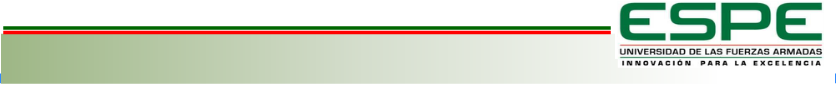 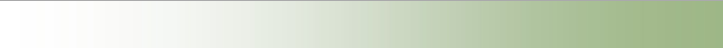 Recomendaciones
Aplicar un tratamiento fitosanitario previo y mantener  las plantas seleccionadas bajo condiciones de invernadero por un periodo mínimo de 30 días. 

Continuar con la siguiente etapa de este estudio, identificando la presencia de valtratos (metabolitos secundarios) tanto en las suspensiones celulares de Valeriana pyramidalis Kunth ya establecidas como en los callos obtenidos, para la identificación de valtratos se podría emplear HPLC. 

Probar procesos de escalamiento a las suspensiones celulares para la producción de metabolitos secundarios.

Incluir la especie Valeriana pyramidalis Kunth en un banco de germoplasma de valerianas nativas y endémicas del Ecuador.
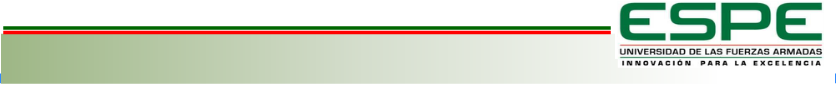 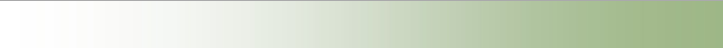 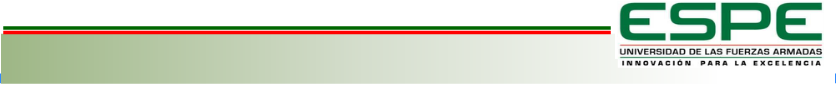